SVD-based Seasonal Severe Weather Forecast for MAM 2020

Hui Wang and Arun Kumar
Climate Prediction Center
NOAA/NWS/NCEP









February 14, 2019
1
Methodology
The statistical forecast is based on lag relationships between January SST and MAM seasonal severe weather (event days with PPH values of at least 10% for tornado or 30% for hail).
The lag relationships are objectively identified by the singular value decomposition (SVD).
Forecast skill is measured by anomaly correlation with cross-validations over 1988–2018.
2
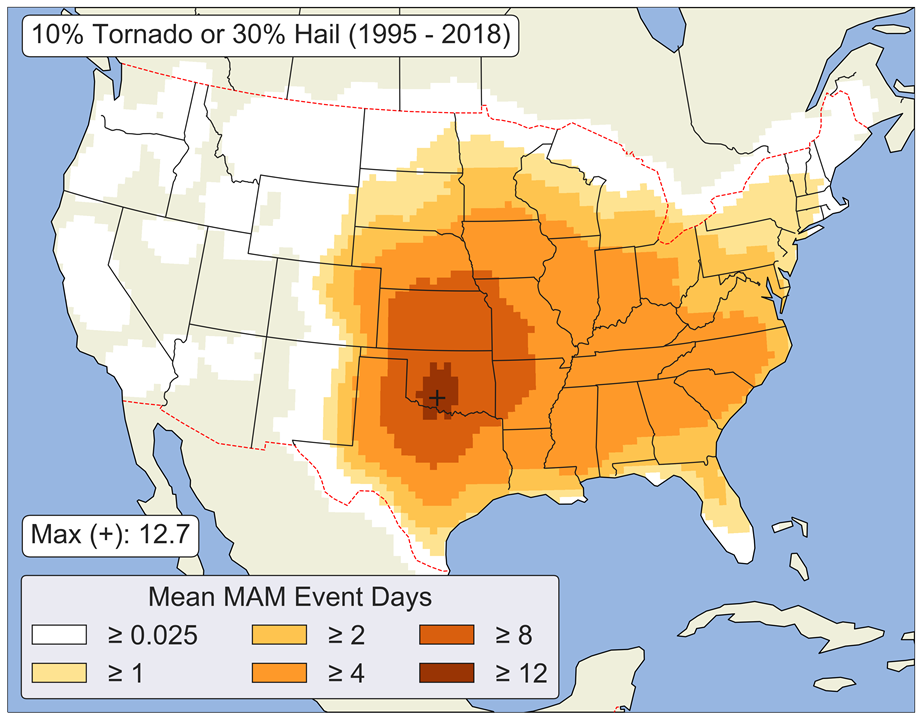 = 1.5
dn = Distance (mile) / 50
Tornado: EF1 – EF5
Hail: Size ≥ I inch
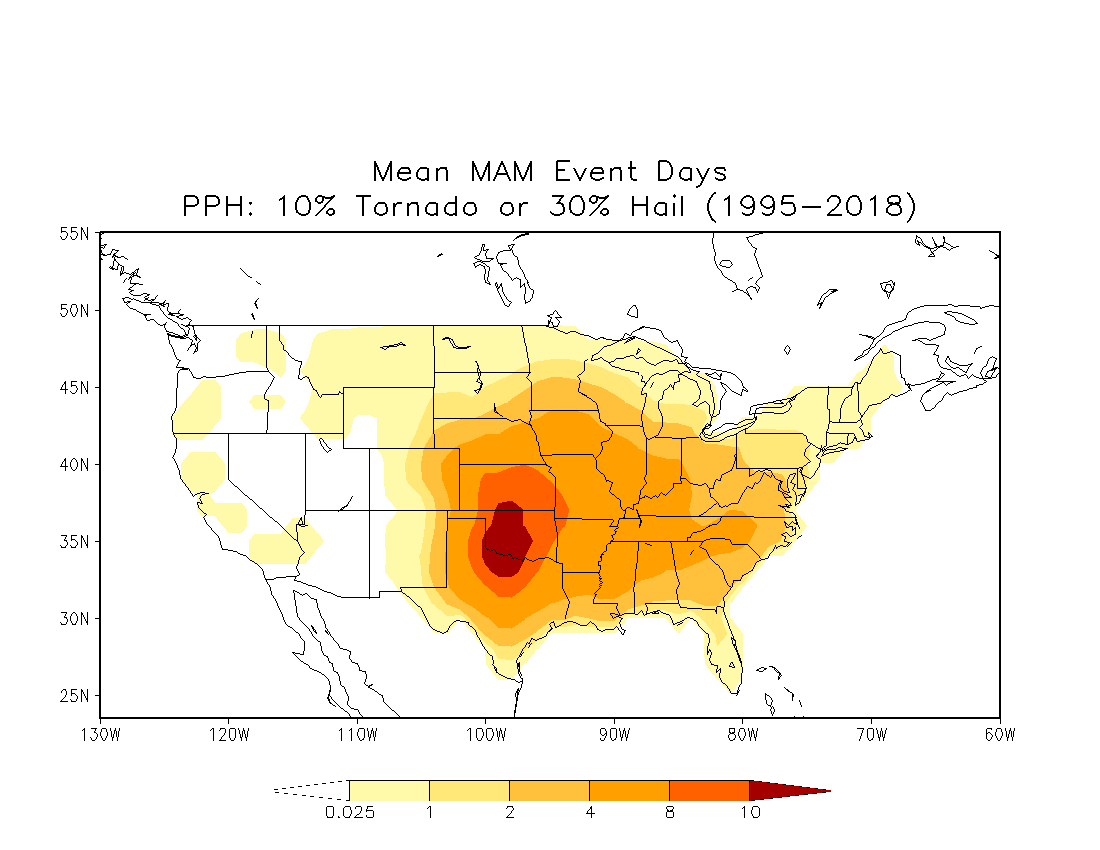 Victor’s climatology
Climatology: MAM Event Days
PPH: 10% Tornado or 30% Hail
1995–2018
The climatology is similar to Victor’s.
1ox1o
3
1988–2018
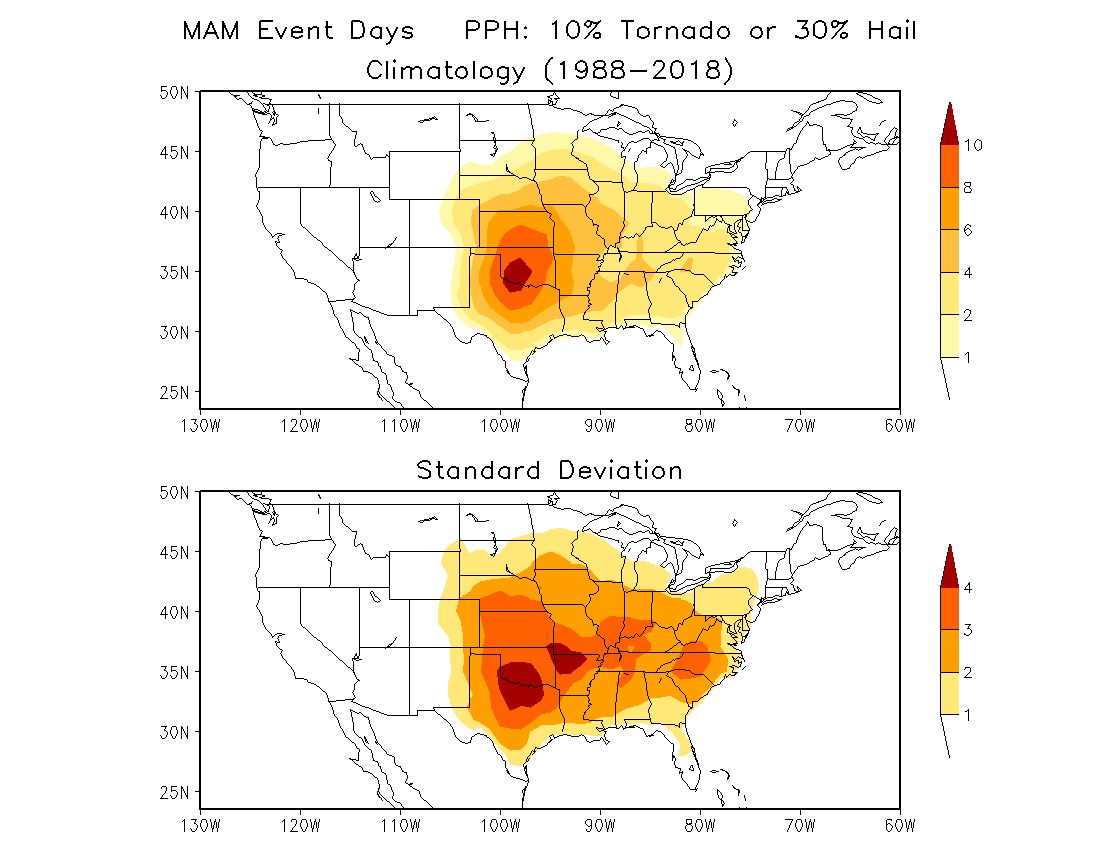 Days
Days
4
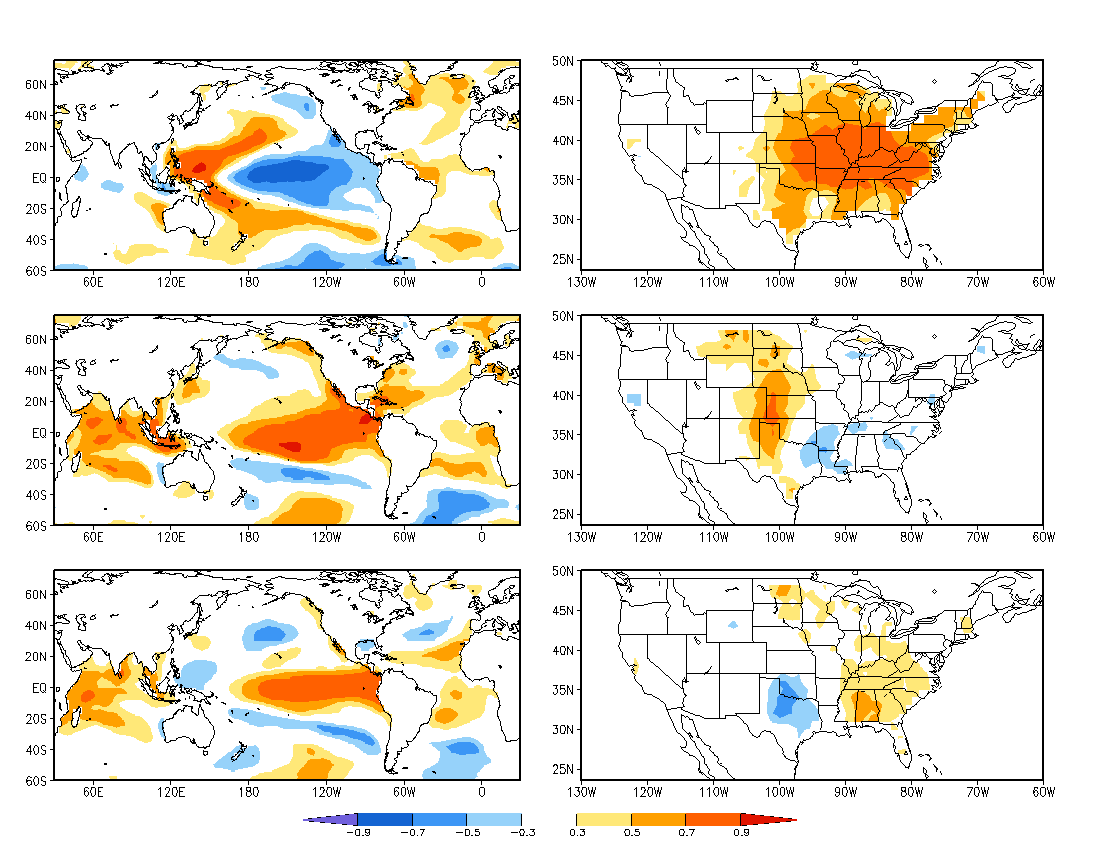 SVD
Lag Relationship: January SST and MAM Event Days
15%
Mode 1
40%
Mode 1
Mode 2
Mode 2
20%
9%
13%
Mode 3
8%
Mode 3
5
Homogeneous Correlation
ERSSTv5 1988–2018
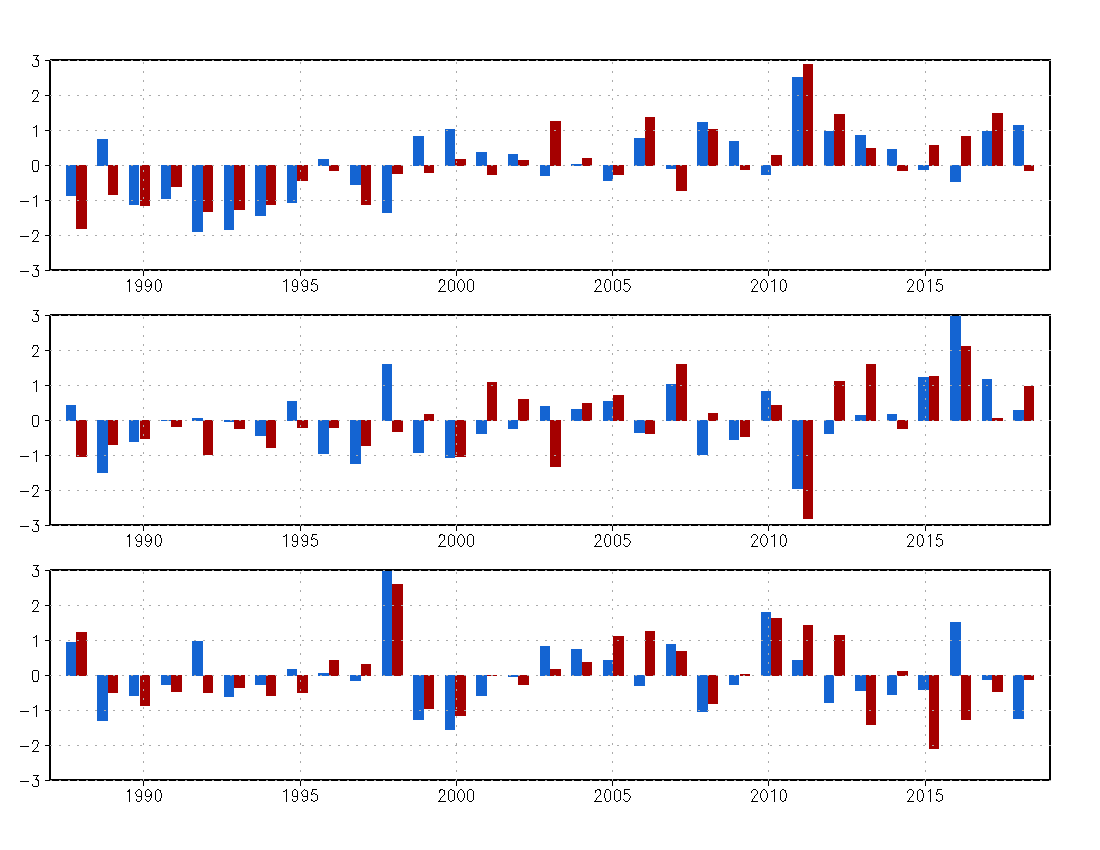 SVD Time Series: 1988–2018
SST
Event day
Mode 1
Trend
R=0.72
16 EN
ENSO years project onto both mode 2 and mode 3
Mode 2
00 LN
11LN
R=0.58
10 EN
Mode 3
98 EN
00 LN
R=0.57
6
Year
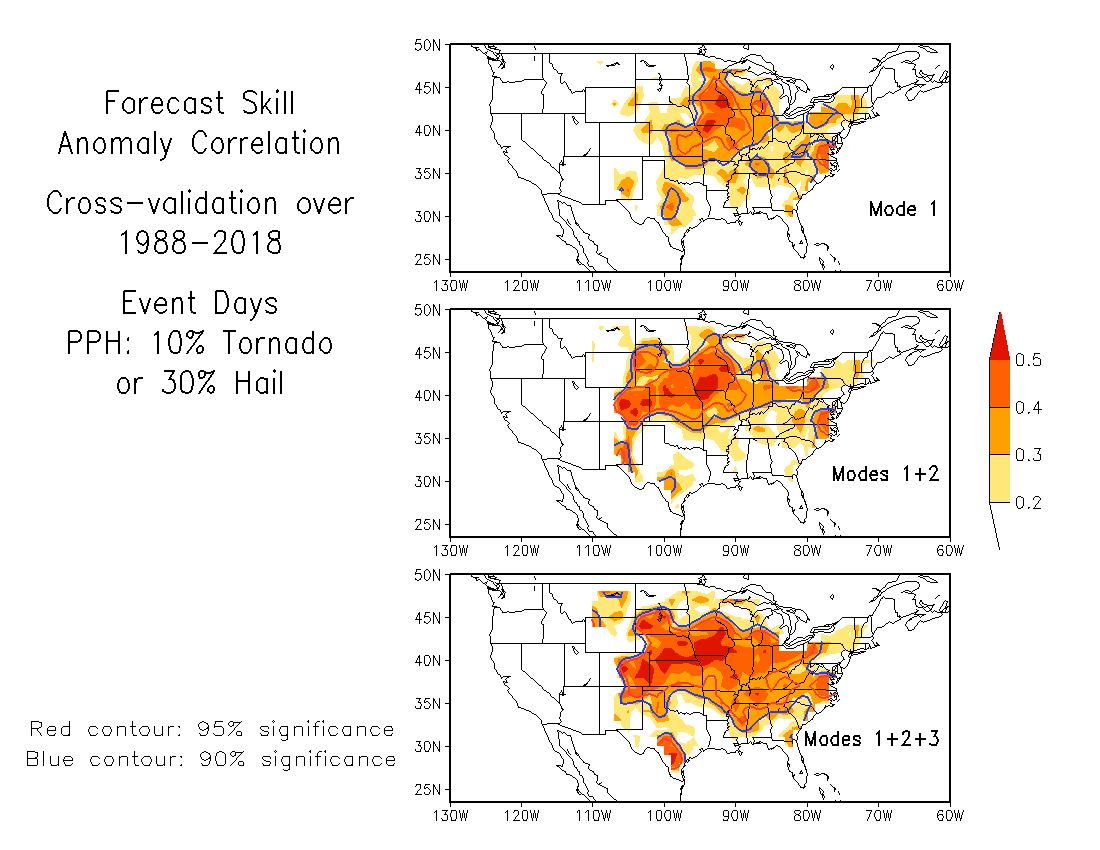 7
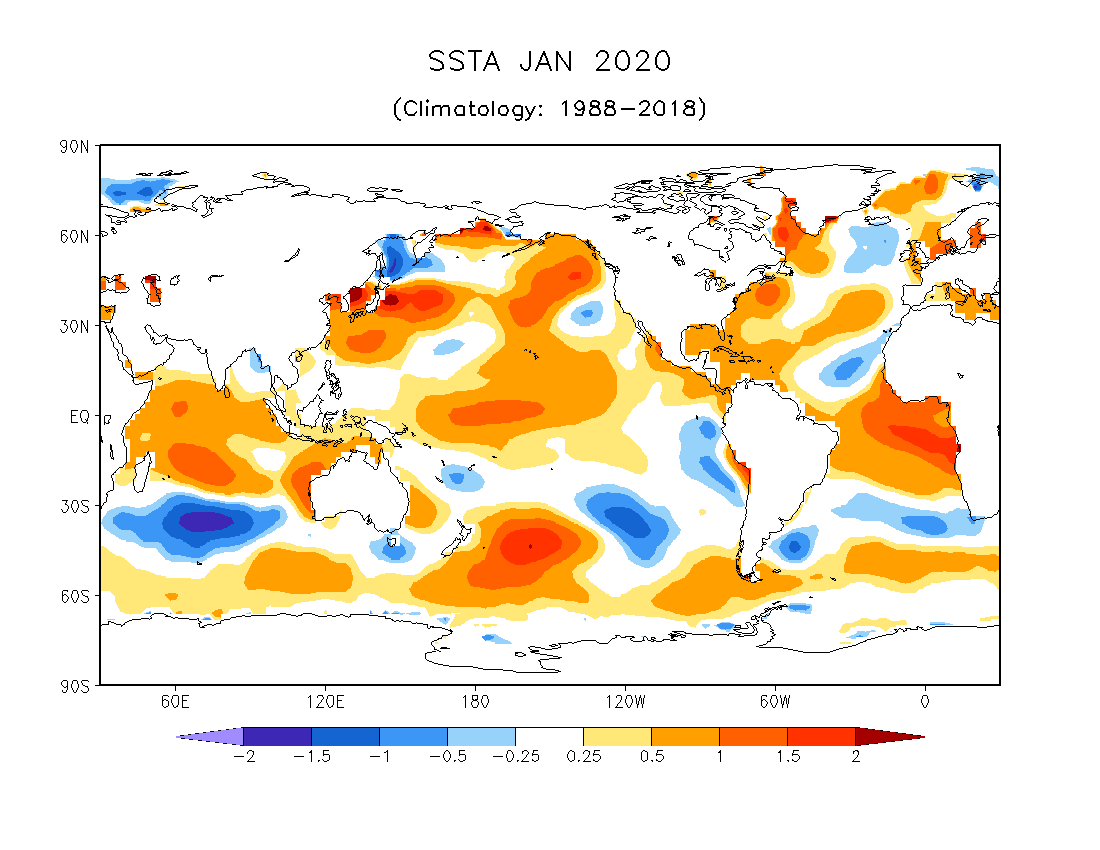 ERSSTv5
Projection coefficients:
(onto SVD SST modes)
0.41 (Mode 1)	1.52 (Mode 2)	0.17 (Mode 3)
8
Largest projection onto mode 2
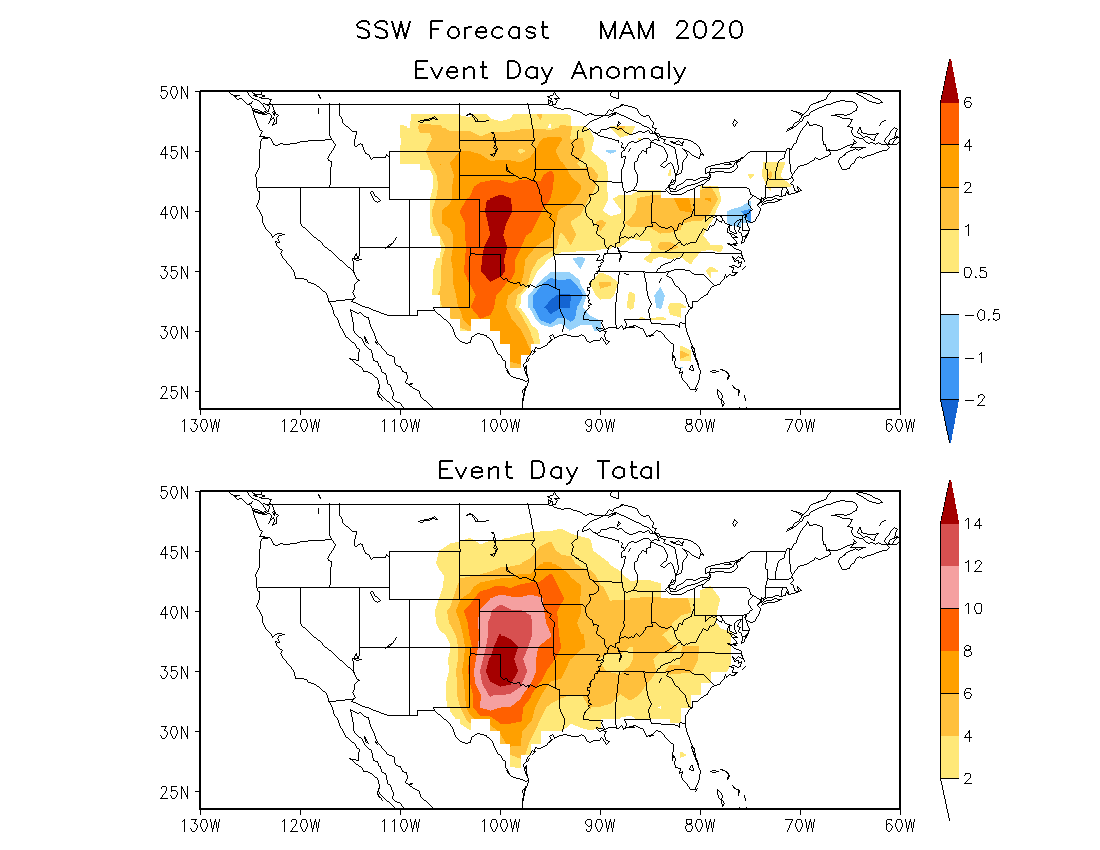 Days
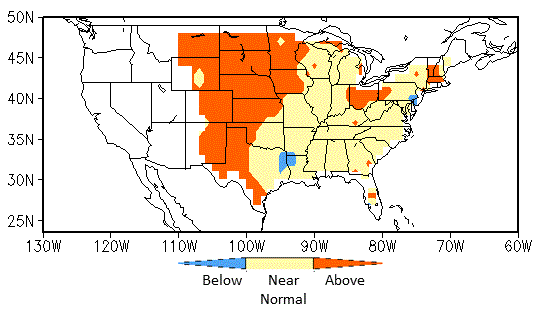 3 Categories
Days
Anomaly (FCST) + Climatology (OBS)
9
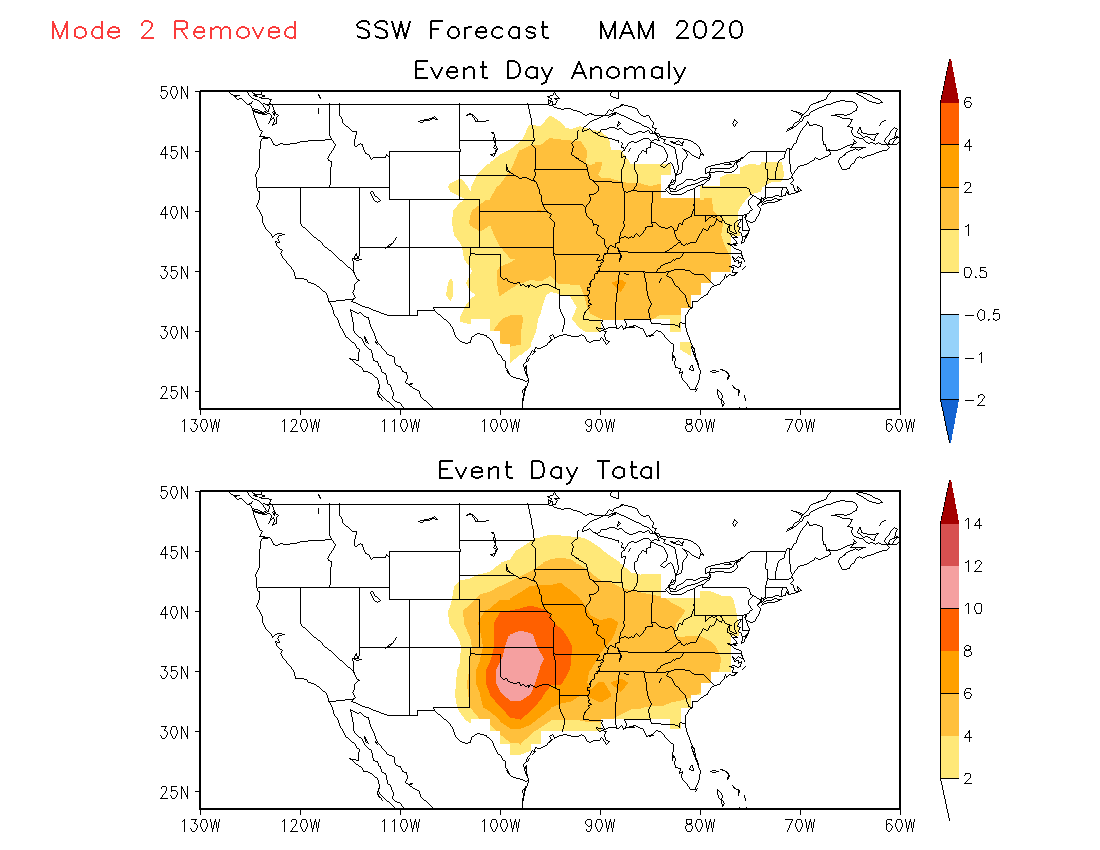 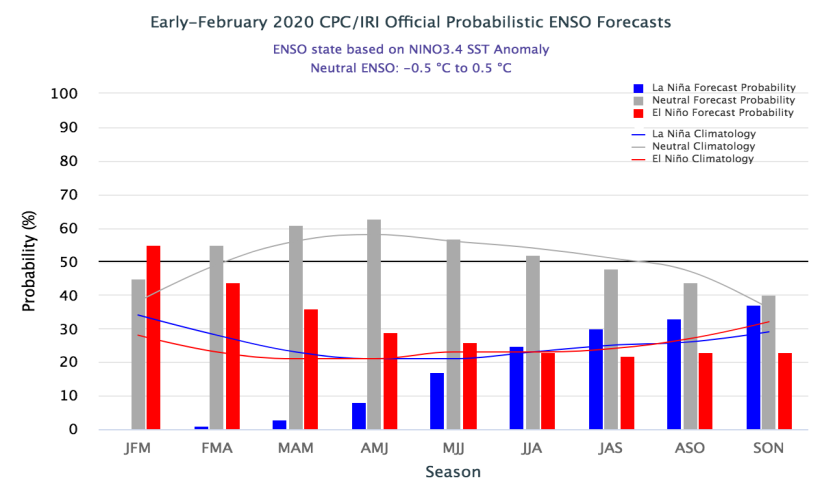 10
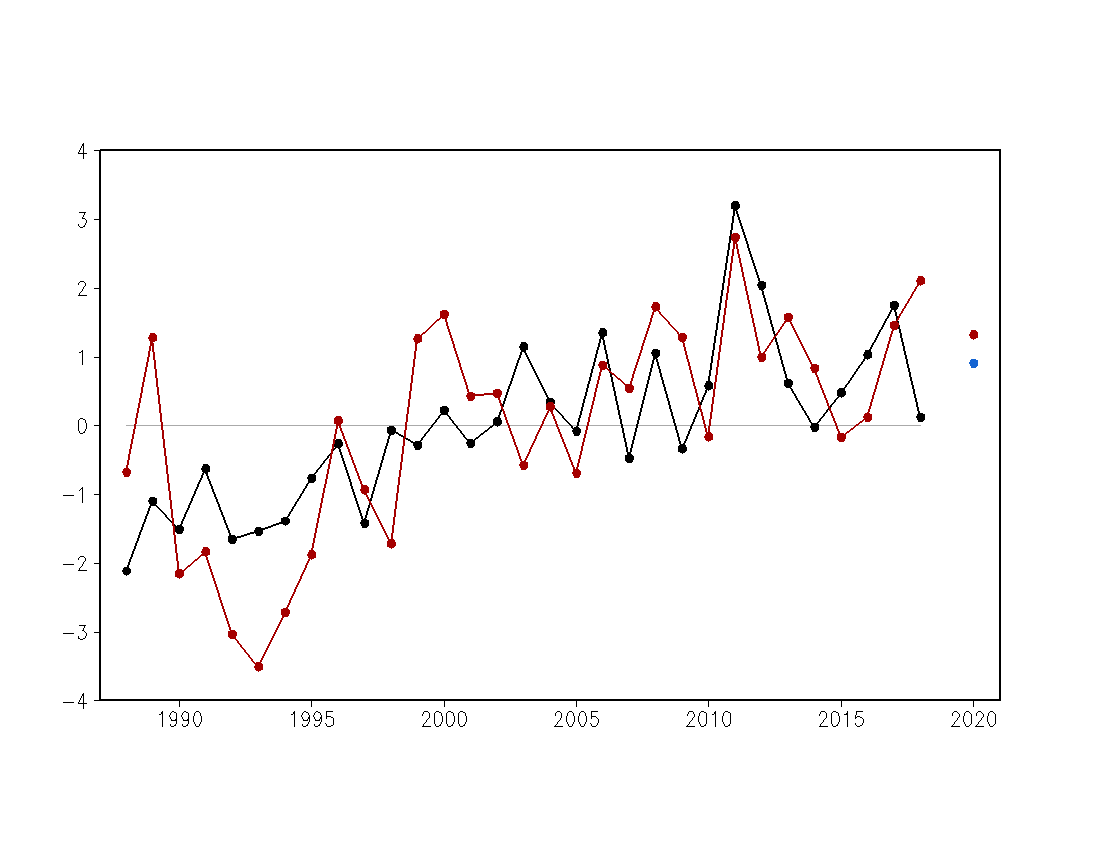 MAM SSW Forecast
Mean Event Day Anomaly   CONUS
R=0.66
Cross-validation
over 1988–2018
Observation
Forecast
Rank:
78%
66%
Mean Event Day Anomaly
Mode 2 removed
Forecast for MAM 2020
Anomaly: 1.32 days
Total: 4.25 days
OBS mean: 2.93 days
(Above normal)
Year
Average of event day anomaly over CONUS
11
SSW Forecast for MAM 2020
Using Old Variables

Tornado count
Hail days
12
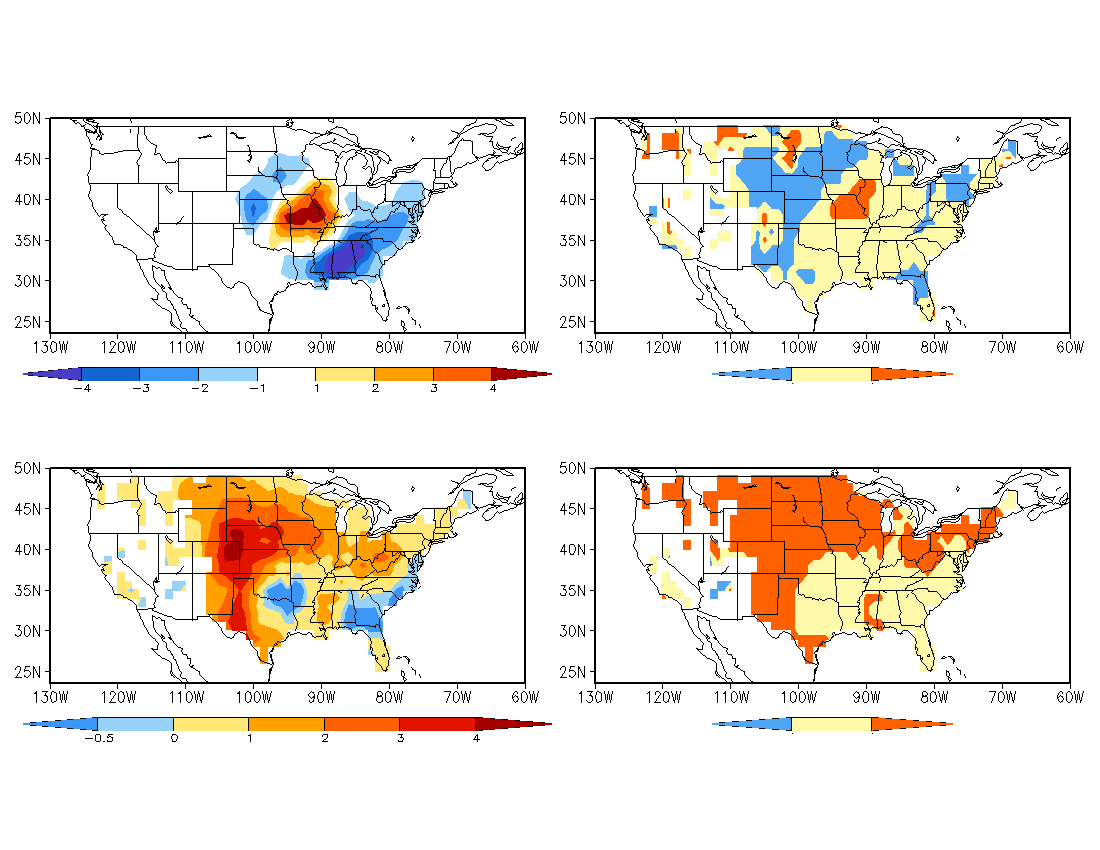 Forecast for MAM 2020
Tornado Count
Anomaly: Tornado (EF1–EF5)
Category: Tornado (EF1–EF5)
Below       Near       Above
Normal
Hail Days
Anomaly: Hail Day (≥ 1 inch)
Category: Hail Day (≥ 1 inch)
Below       Near       Above
Normal
Climatology:        Tornado: 1988–2018
                               Hail day: 1988–2018
13
SSW Forecast for MAM 2020
Composite Analysis Based on ONI Value
Tornado reports
Tornado days
Hail reports
Hail days

Anomalies
Frequency of occurrence (%)

ONI (NDJ 2019) = 0.56 K
14
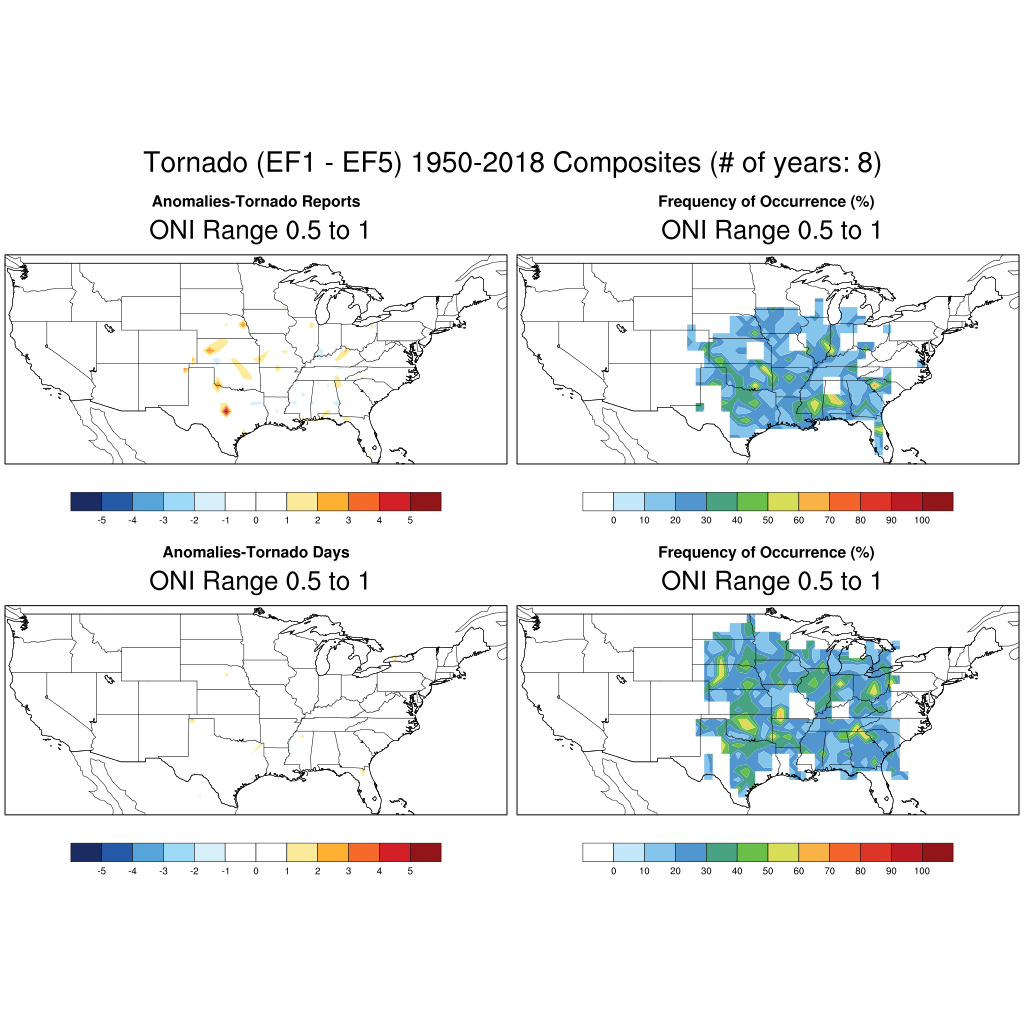 15
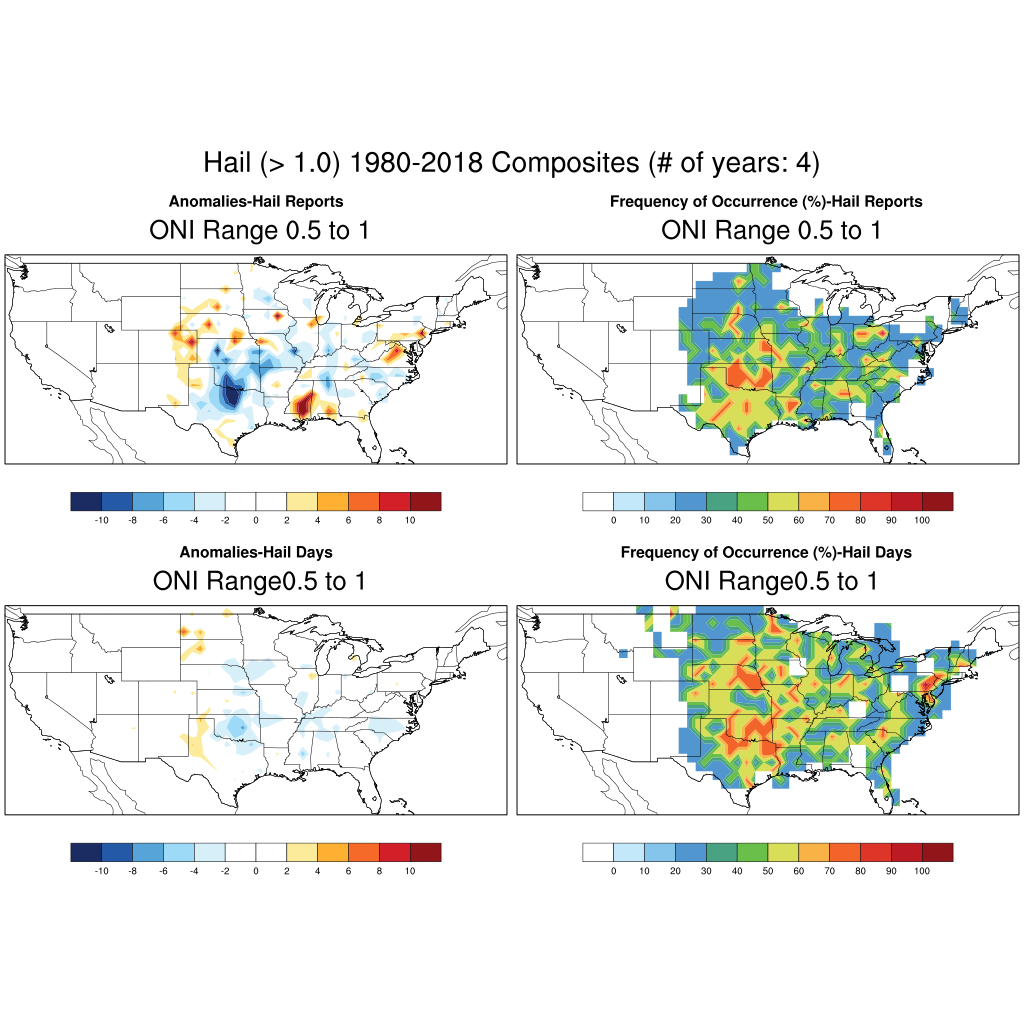 16